Eskom wheeling service
April 2025
1
What is Wheeling?
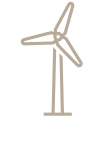 An action of transporting electricity from a generator to a load via a third-party network.
The third-party is the licensed Distributor (Eskom or a municipal distributor)
A service enabling customers to receive electricity not supplied by the licensed Distributor;
And using the Distributor's (or Transmission) grid to deliver the energy.
Enables IPPs to generate renewable energy where the resources are located and supply end users in other locations.
Motivated by the market and regulatory context:
Customers need for renewable energy.
Enabling non-discriminatory access to Distributor’s networks.
Need to increase available generation capacity on the grid.
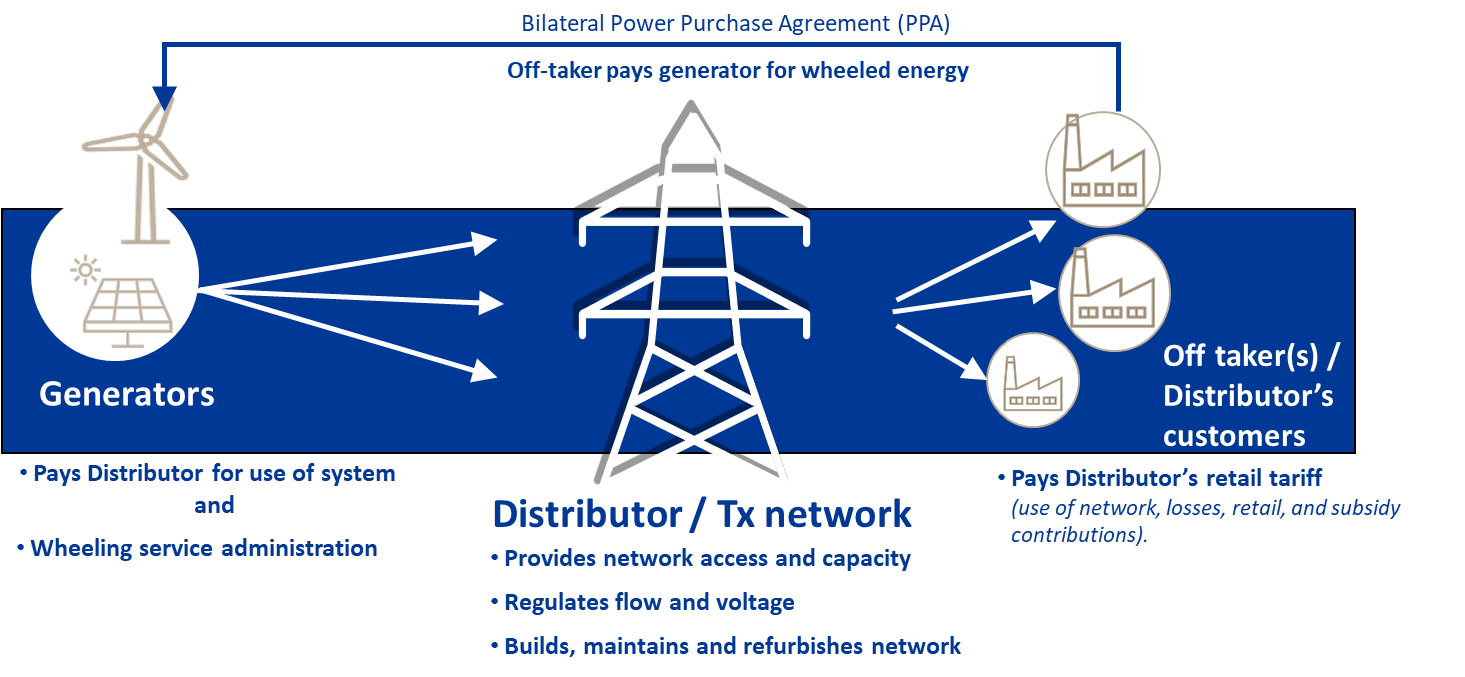 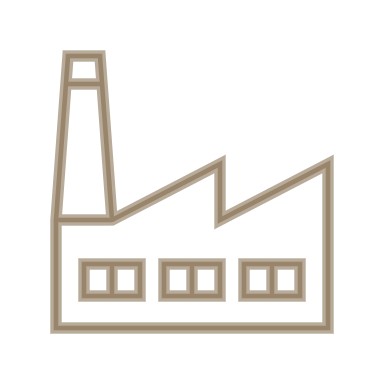 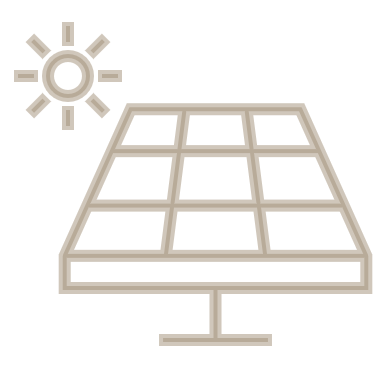 Bilateral Power Purchase Agreement (PPA)
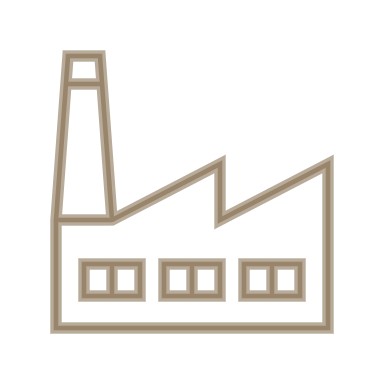 Off taker(s) / Distributor’s customers
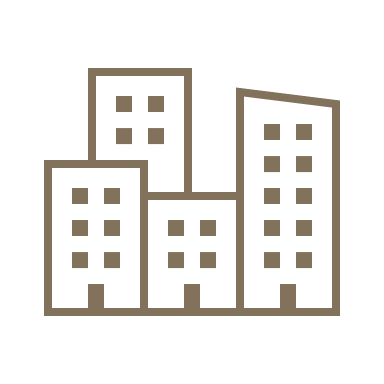 Generators
/ Traders
Distributor
2
Wheeling – How it works
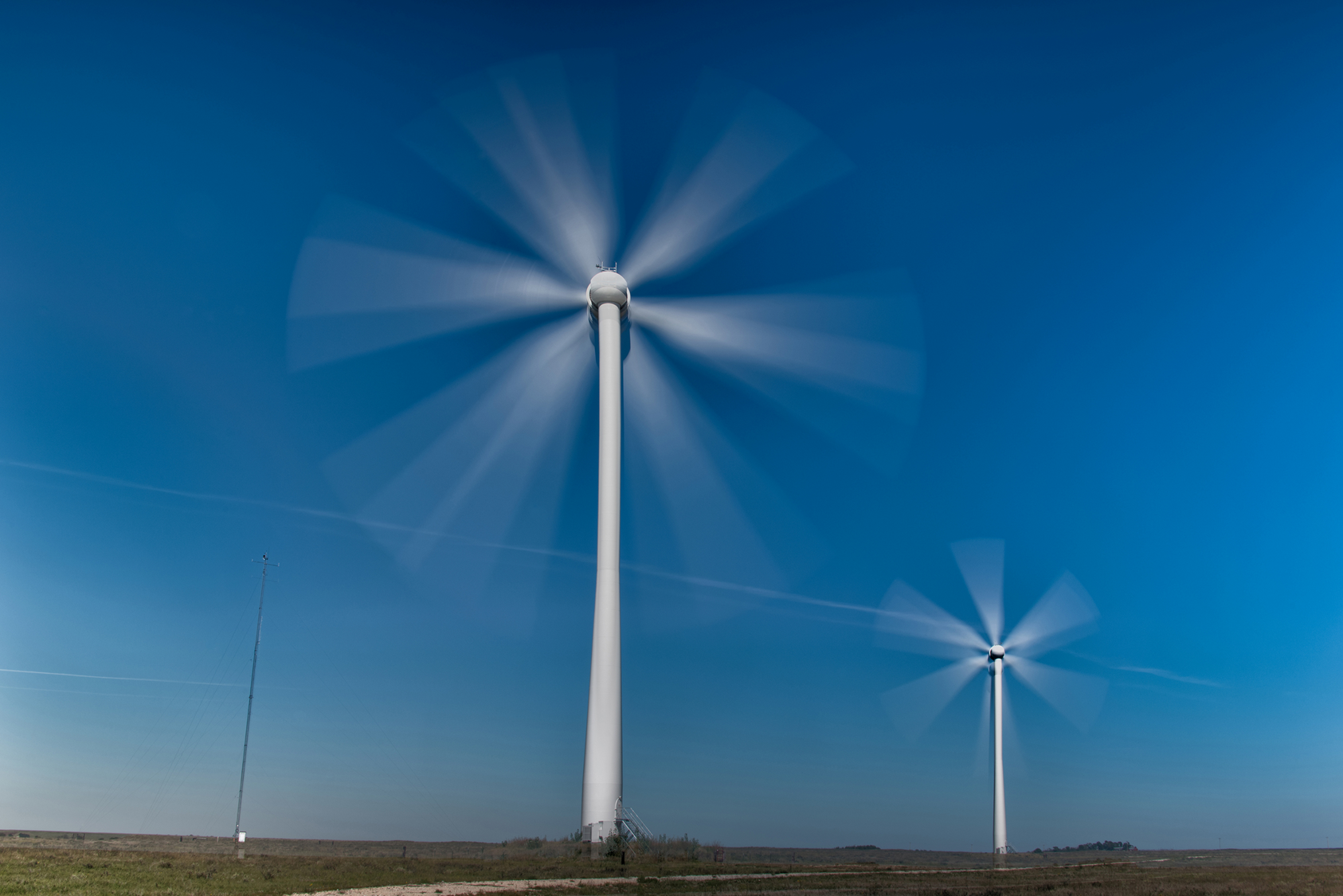 Wheeling conditionsConnections and contracting
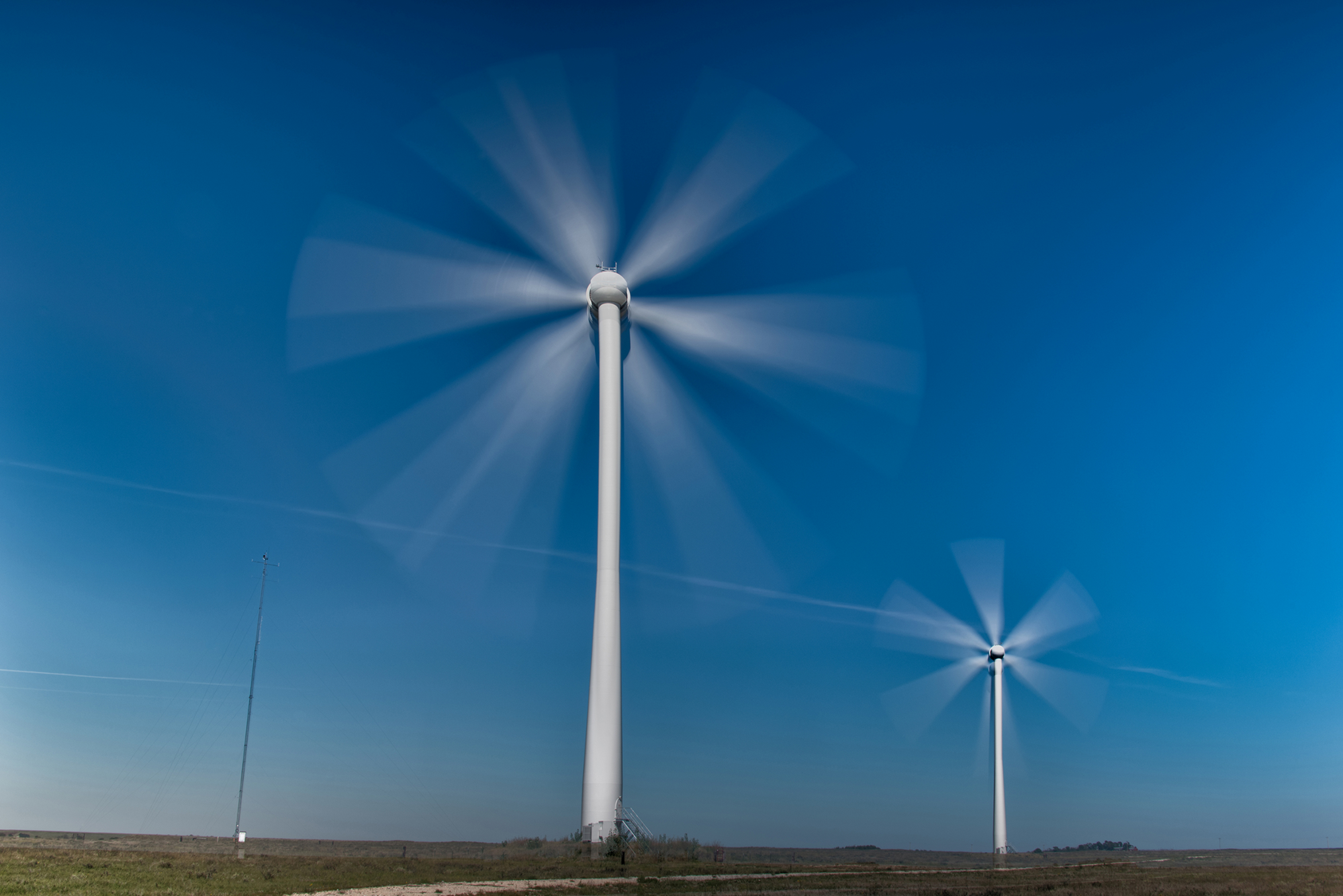 Generators obtain the required registration with NERSA.

Generator must apply to Eskom for grid connection, request and make applicable payments for: 
1) Cost estimate letter to be issued
2) Quotation to request the budget quote 
3) Connection charges as quoted in the budget quote.

Generator must be legally connected to an Eskom grid at MV or HV.

Generators must sign the connection and use of system agreement and nominate the off-taker(s).

The load accounts receiving energy, must be connected at MV or HV, must be on a time of use tariff and sign an amendment agreement to enable the wheeling transaction (wheeling credits to be provided)

The buyer/off-taker can be another Eskom customer, a municipality or a customer within a municipality network. 

Where one of the parties buying the energy are located within a municipal network, the municipality would have to agree to allow the wheeling transaction.
Currently limited to generators/loads connected  >= 1 kV
4
Wheeling conditionsCredits, nominations, forecasts and contract duration
To enhance efficiency and sustainability, conditions for wheeling now include:
Payments and wheeled energy credits 
Generator and Off-taker previous month bills to be settled in full for wheeled energy credits to be provided.
A generator can pay for costs associated with wheeled energy on behalf of the offtaker by contracting for Wheeling on the generator billed (Gx-billed) option.
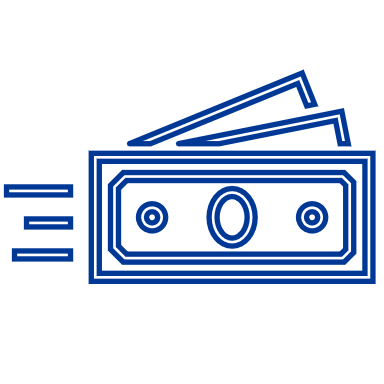 Cut-off for nominating wheeled energy allocations
Generators can nominate different offtakers for Eskom to allocate the wheeled energy.
Generators are required to submit their updated nomination and allocations to Eskom at least 24 hours before the billing date.
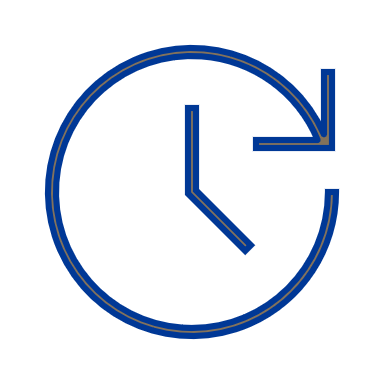 Forecast requirements for wheeled energy
The generator exporting energy for wheeling and off-takers / customers are both required to provide a 3-year wheeled energy forecast by time-of-use and month.
The forecast must be updated and submitted bi-annually by 30 April and 31 October.
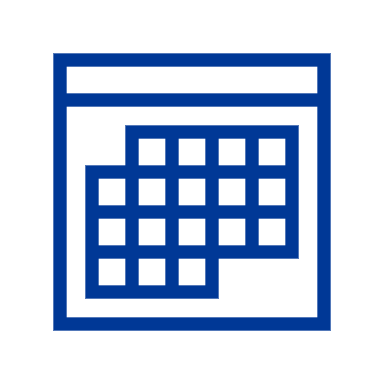 Agreement duration 
Customers are required to specify the end date of their wheeling agreement for Eskom’s planning purposes.
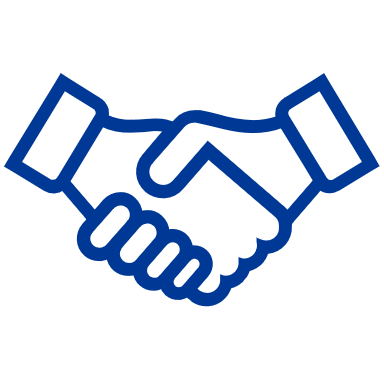 5
Wheeling tariffs and contracts
Eskom customer
A generator contracts with a Distributor’s customers to sell its energy through a power purchase agreement (PPA).
The Generator contracts with Eskom for connection through a connection and  use of system agreement (CUOSA) and has a gen-duos service agreement.
The applicable generator tariffs are Gen-DUoS and Gen-TUoS; UOS stands for use of system.
Eskom transports the energy using its network / grid.
Customers contract for wheeling by first having an electricity supply agreement (ESA) with Eskom and signing an amendment to effect the wheeling service – the Gen-Wheeling amendment.
The Customers needs to be on a time-of-use tariff.
The generator or nominated party to provide the % allocation of the exported energy to each off-taker.
PPA
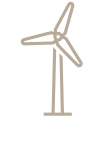 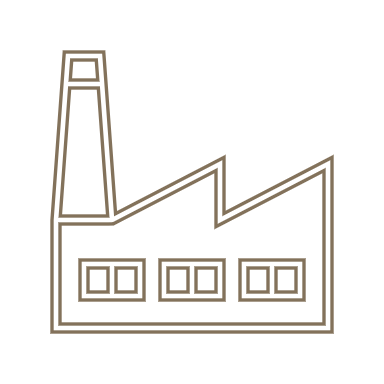 Transport
PAYS
CREDIT
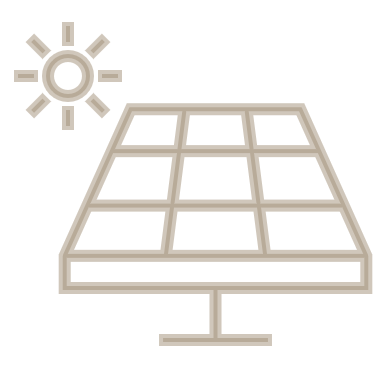 Wheeled energy
Eskom [E]
Generator [G]
Contracts - Offtaker
ESA
Gen-Wheeling amendment

Tariff for load charges
Megaflex
Miniflex
Ruraflex
Municflex

Tariff for crediting energy
Gen Wheeling
Contracts - generator
Budget Quote 
CUOSA
Annexure in CUOSA to nominate offtakers

Tariff for Generator charges
Gen-DUoS
Gen-TUoS
6
Wheeling tariffs and contractsWheeling from the Eskom grid to a customer in a municipal licensed area
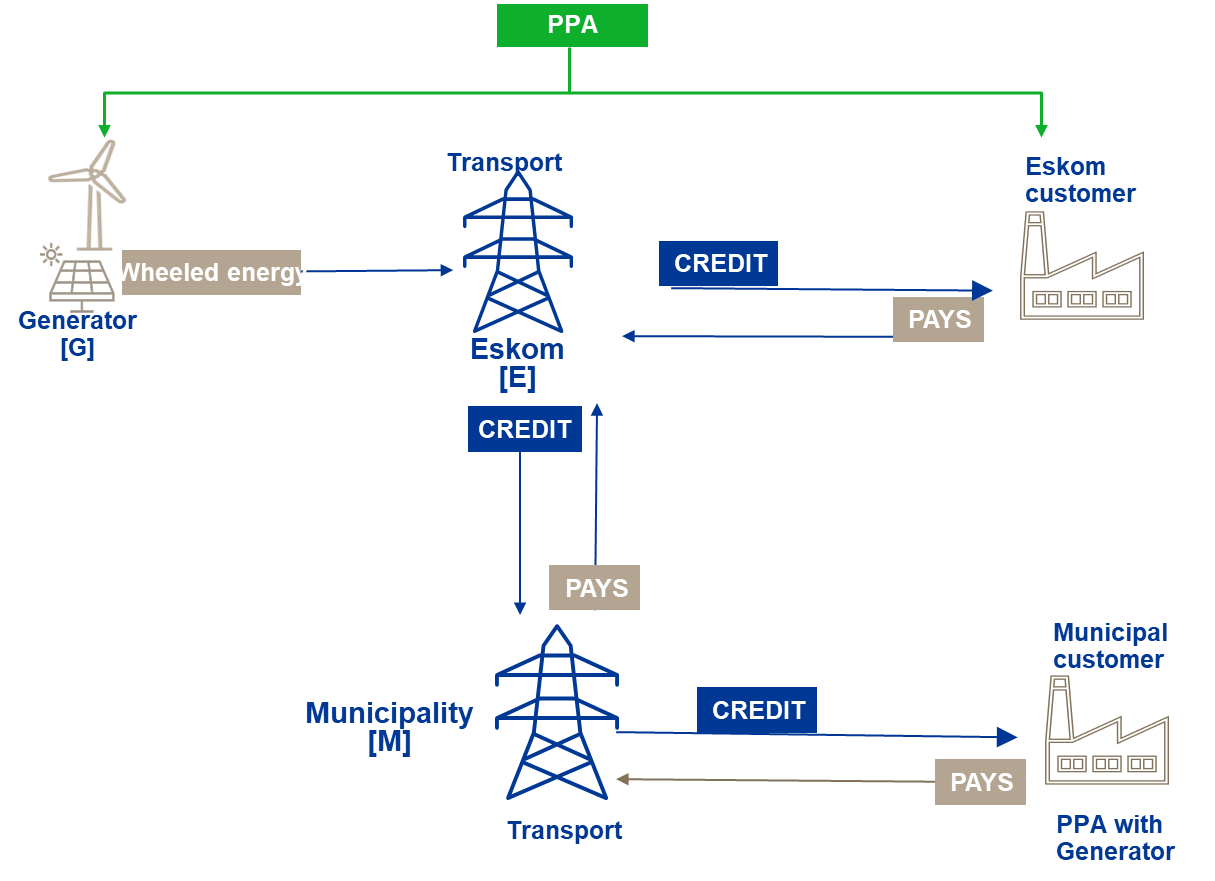 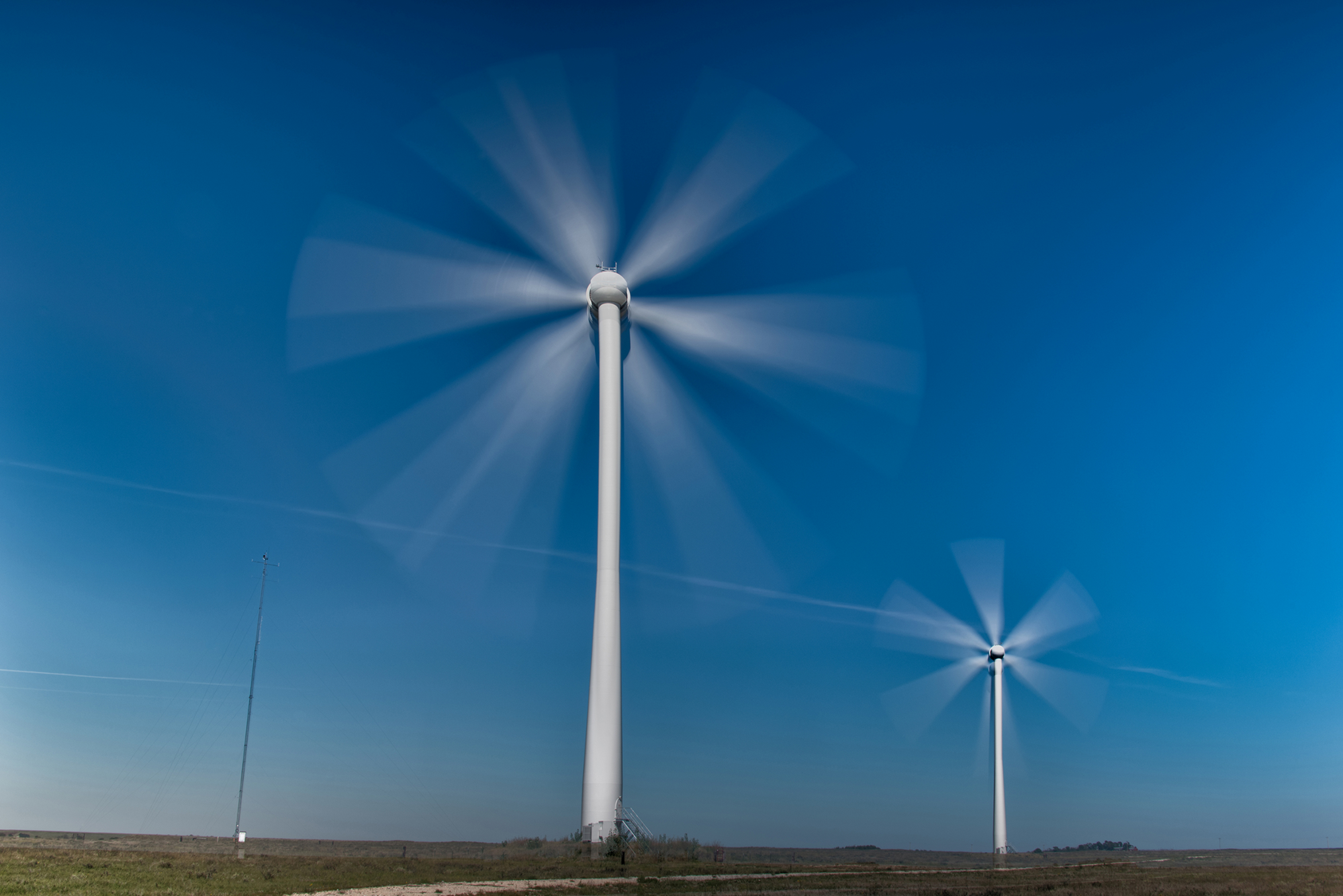 The generator requires an Eskom Gen DUOS service agreement (SA).
The Municipality must give consent for the wheeling transaction (consent letter from the Municipality to be provided to Eskom)
The wheeled energy credit will be provided to the municipality, the Municipality will then credit the offtaker.
The Gen-wheeling SA is loaded on the Municipal account.
Wheeling to a Municipal customer
7
Gen-Wheeling tariff FY2026 Tariff
Please refer to Eskom website www.eskom.co.za/tariffs for Eskom latest schedule of standard prices
Note: Eskom may from time to time amend the its tariffs subject to NERSA approval.
8
Wheeling bill examples
Normal load tariff charges for the load account
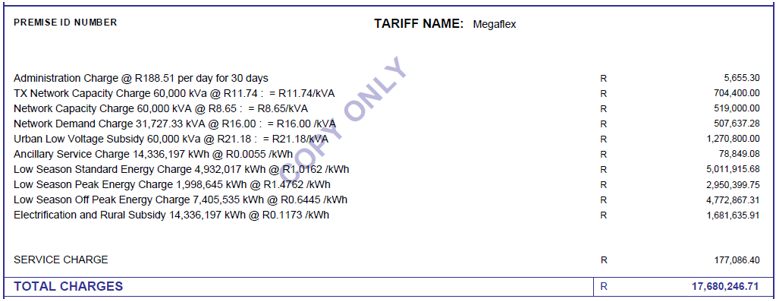 Generator use of system under Gen-DUOS tariff
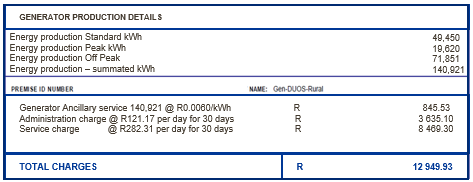 Credit for wheeled energy provided under a separate Gen wheeling tariff
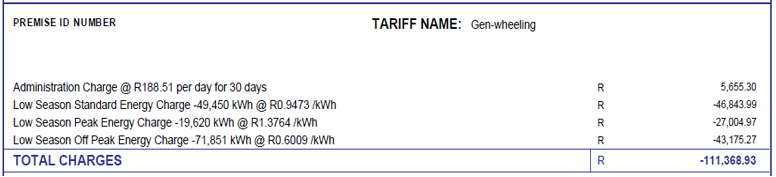 Only additional charge raised is the Admin charges
Energy produced by a private generator is credited under a separate Gen-wheeling tariff
Available wheeling transactions
1. One generator to one offtaker
Rule: Credit allocated generation but cannot exceed consumption
Cust A
Gen A
Available wheeling transactions
2A. One generator wheeling to multiple customers
Cust A
Gen A
Rule: Credit allocated generation but cannot exceed consumption
% allocation to each account
Cust B
11
Available wheeling transactions
2B. One generator wheeling to multiple offtakers - percentage allocation
Rule: Credit allocated generation but cannot exceed consumption
Cust A
Gen A
% allocation to each account
Cust B
12
End
13